ISTITUTO COMPRENSIVO ATTIGLIANO -GUARDEA

A.S. 2016/2017

SCUOLA PRIMARIA DI PENNA IN TEVERINA
LAVORO REALIZZATO DALLE CLASSI 4° E 5° NELL’AMBITO DEL PROGETTO LETTURA E NELLE ORE DI TECNOLOGIA
INS. LUCCI M. ANTONIETTA
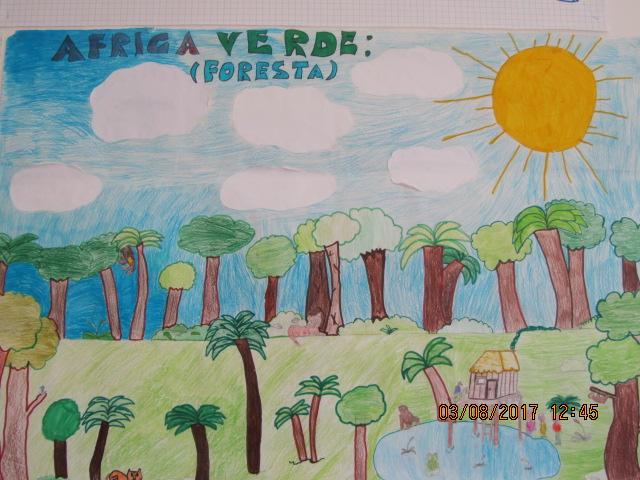 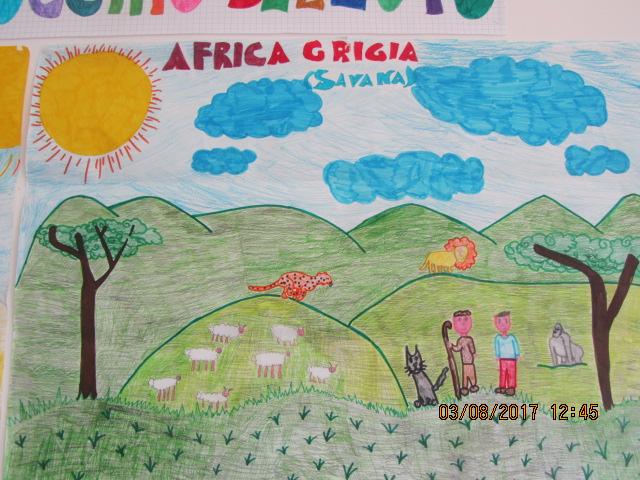 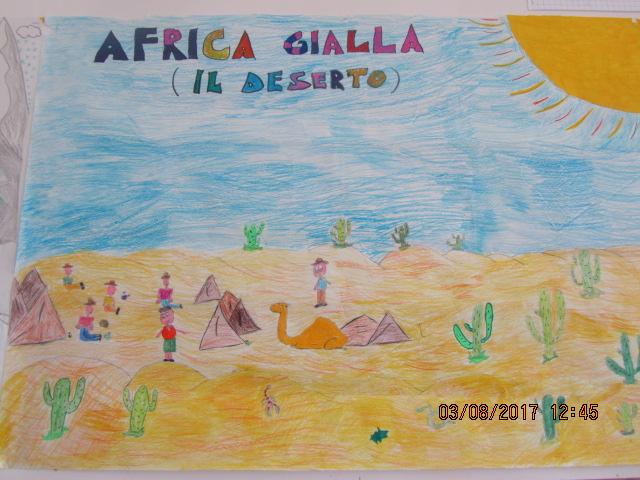 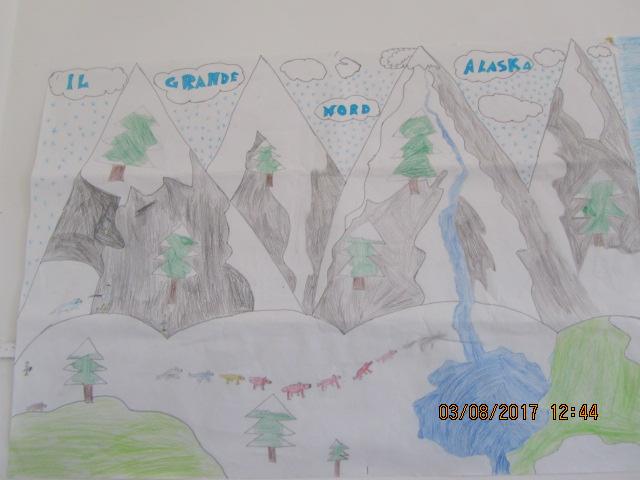 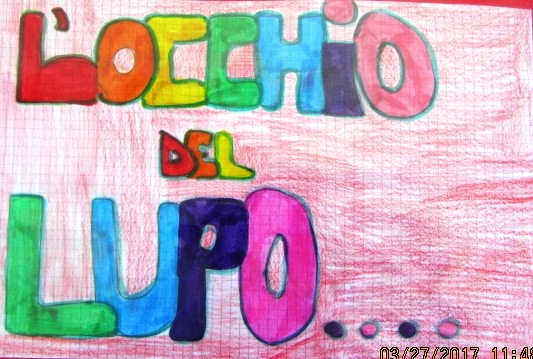 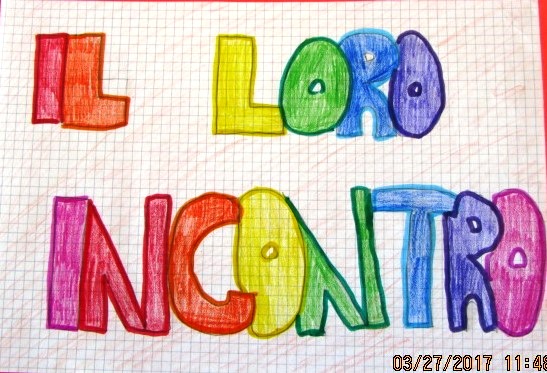 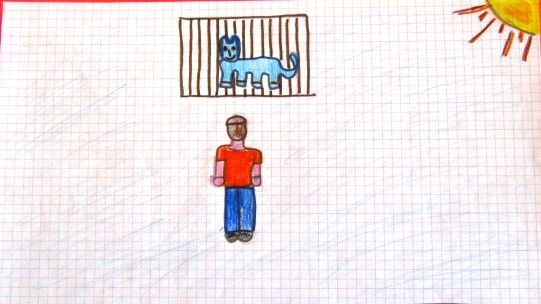 UN RAGAZZO ED UN LUPO SI INCONTRANO IN UNO ZOO
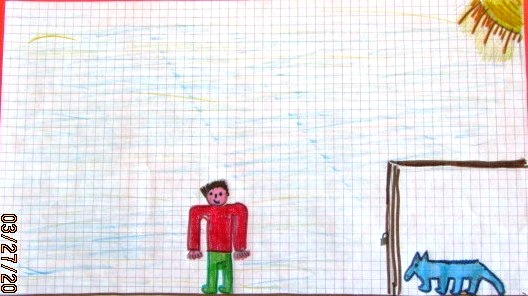 Il ragazzo è immobile davanti alla gabbia del lupo
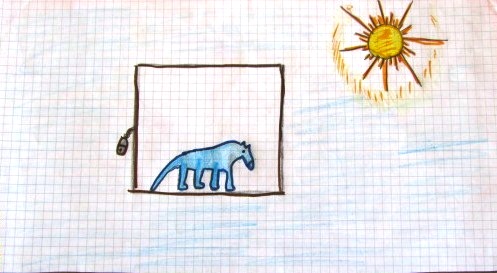 Il lupo è stupito e sorpreso e cammina avanti e indietro
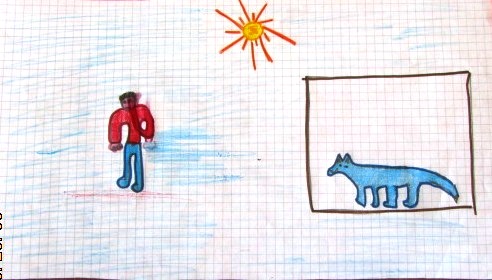 Il ragazzo vede che il lupo ha un solo occhio, allora mette la mano sopra il suo occhio e crea un gesto di amicizia,  come se si mettesse alla pari con lui.
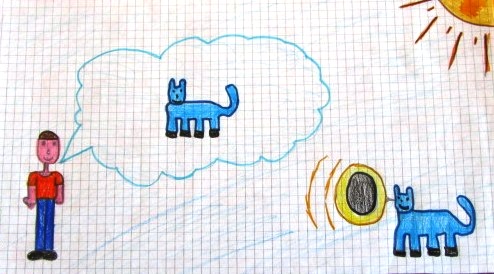 Il  ragazzo vede la storia  del lupo dentro il suo occhio
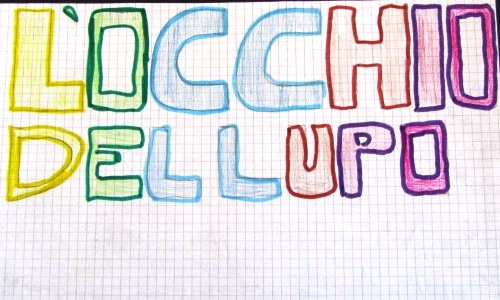 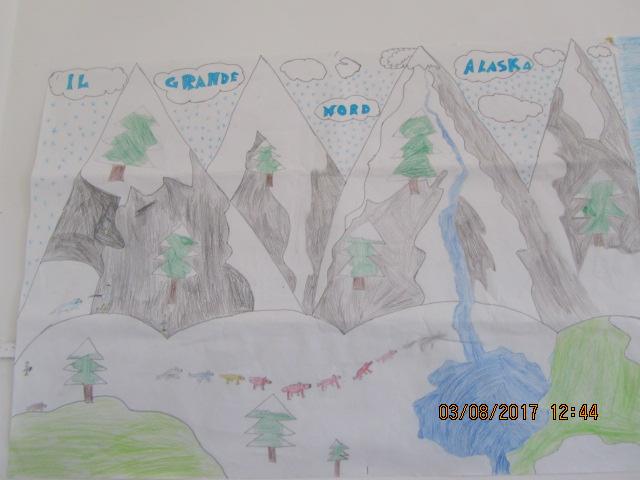 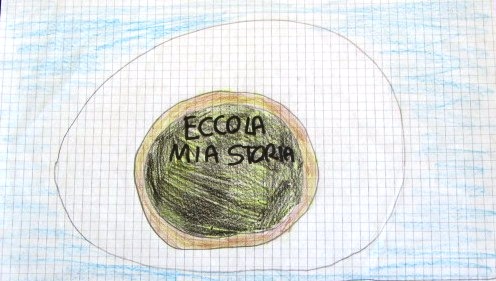 Il lupo racconta la sua storia attraverso il suo occhio
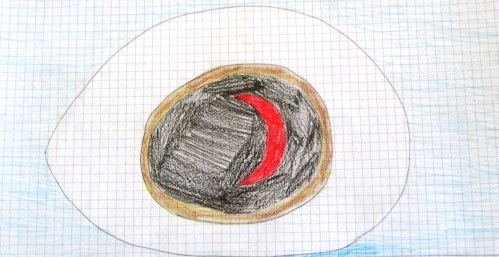 L' OCCHIO SI FA SEMPRE PIU' GRANDE COME UNA LUNA ROSSA
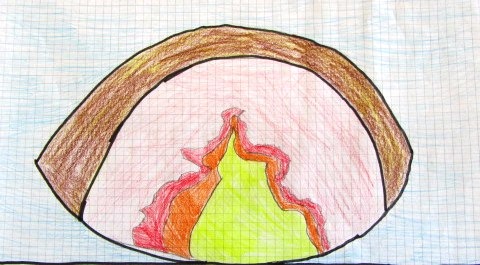 E L 'OCCHIO INIZIA A BRUCIARE COME UN VERO INCENDIO CHE DA PICCOLO DIVENTA GRANDE
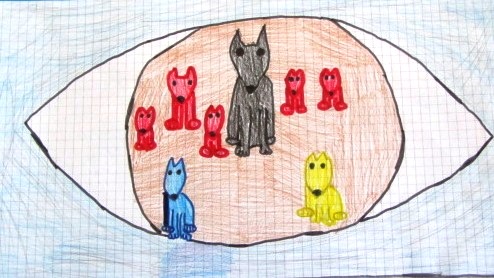 NELL’OCCHIO DEL LUPO SI VEDONO: LA MAMMA FIAMMA NERA, I CINQUE ROSSINI,LUPO AZZURRO E PAILLETTE
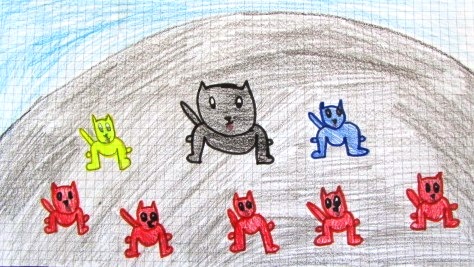 FIAMMA NERA RACCONTAVA AI SUOI PICCOLI LE STORIE SUI CACCIATORI
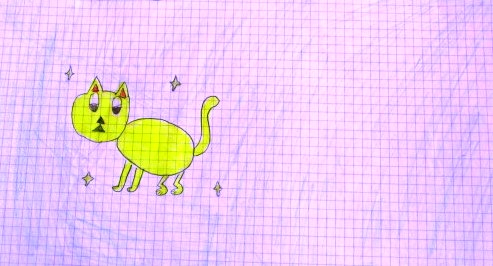 PAILETTE ERA LA PIU’ RICERCATA E DESIDERATA PER LA SUA PELLICCIA DORATA
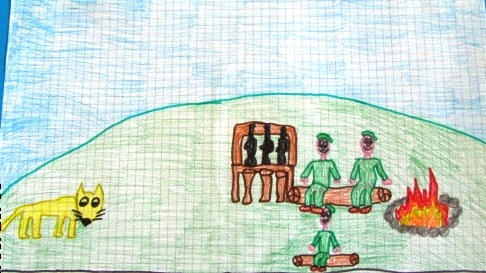 SICCOME ERA UNA LUPACCHIOTTA MOLTO CURIOSA,VOLLE VEDERE COME ERANO GLI UOMINI
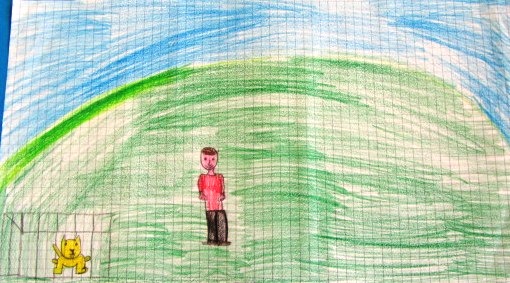 UNA SERA PAILLETTE ANDO’ ALL’ACCAMPAMENTO DEGLI UOMINI PERO’ FU CATTURATA
LUPO AZZURRO NON SI FIDAVA DI PAILLETTE E LA SEGUI’ DI NASCOSTO
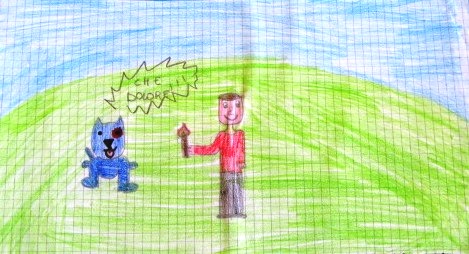 LUPO AZZURRO RIUSCI’ A SALVARLA MA UNO DEGLI UOMINI PRESE UN BASTONE CON IL FUOCO E ACCECO’ UN OCCHIO DEL LUPO. 
ECCO PERCHE’ ORA E’ ALLO ZOO
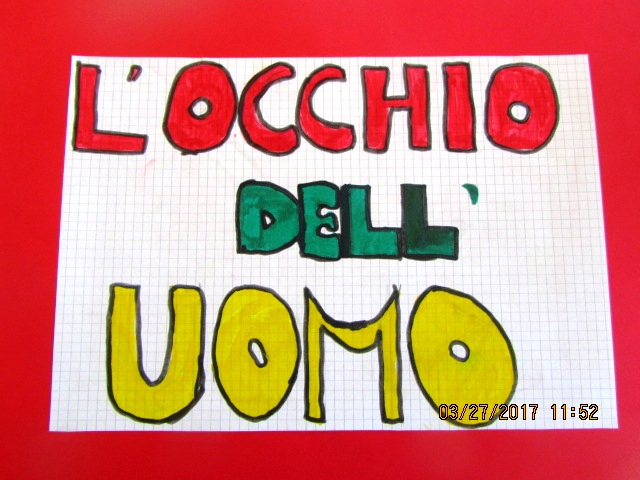 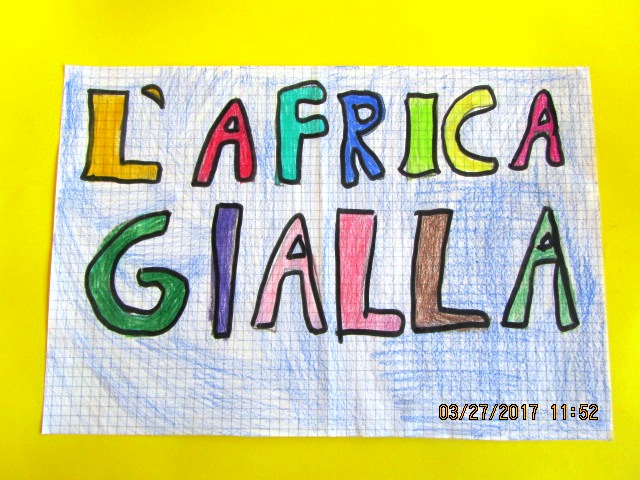 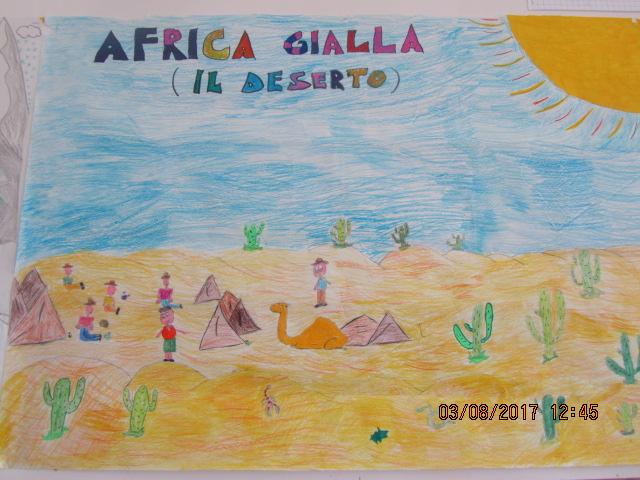 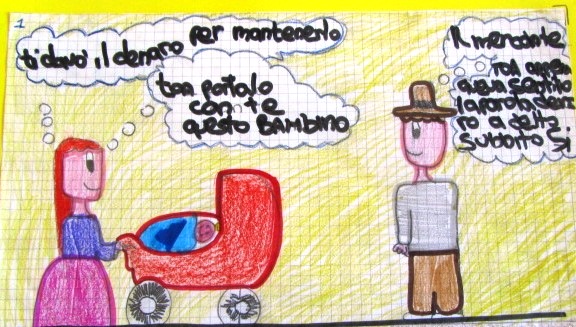 Ora nell’occhio del ragazzo si vede la sua storia: durante la guerra Africa viene affidato da sua madre al mercante Toa
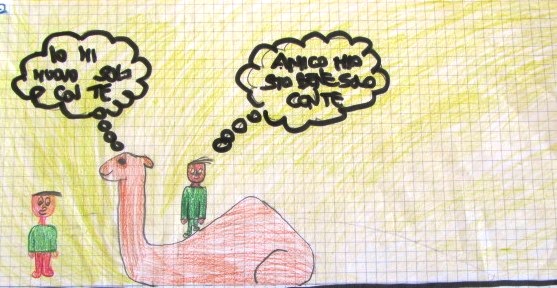 Il ragazzo viaggia attraverso il deserto del Sahara sopra la gobba del dromedario Pignatta insieme al mercante Toa
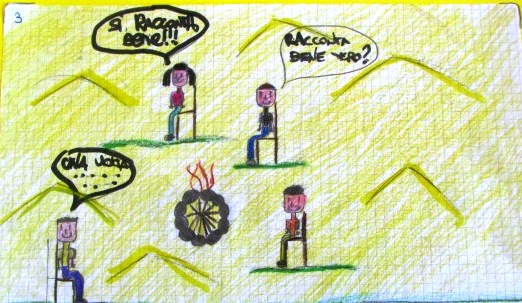 Africa la sera racconta le storia agli abitanti del Deserto
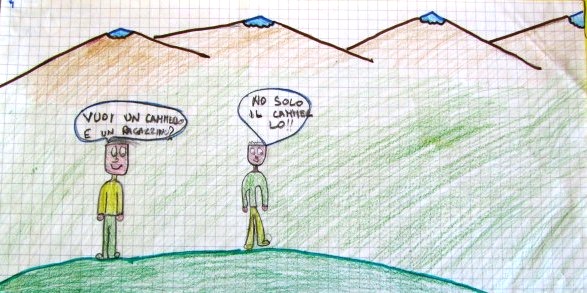 Un giorno il mercante Toa vende tutto compreso Pignatta e Africa
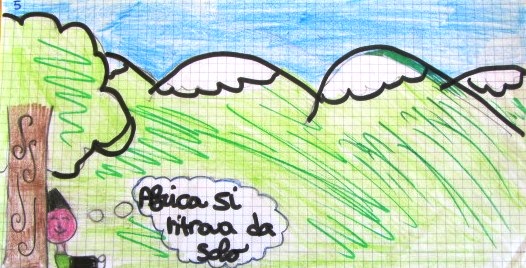 Africa una mattina si sveglia,non trova più Pignatta e il mercante Toa gli dice che lui è stato venduto al Re delle Capre.
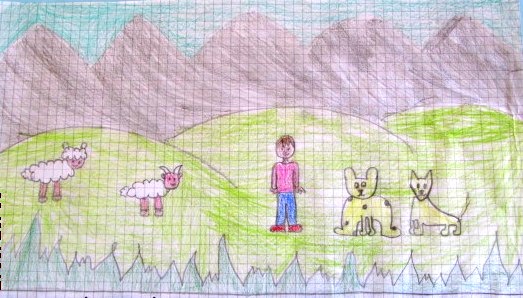 Africa N’Bia ora è nell’Africa Grigia diventa pastore e guarda il gregge di pecore
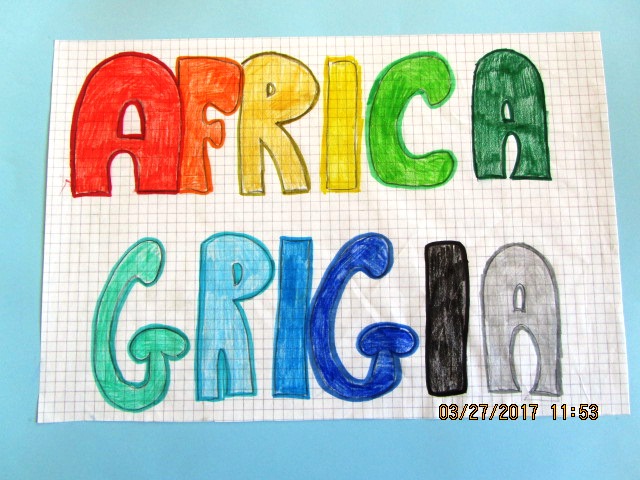 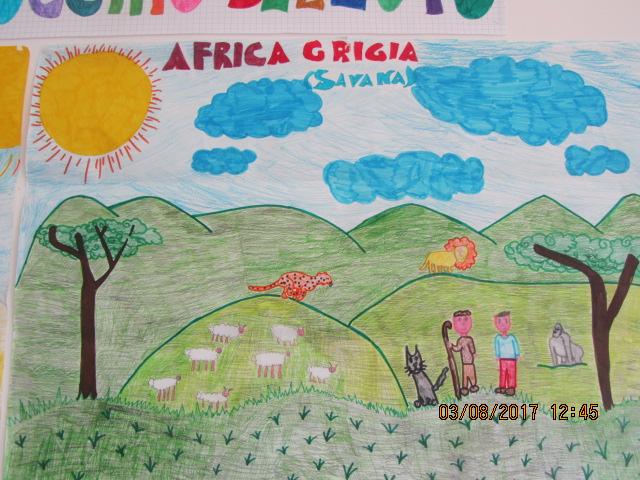 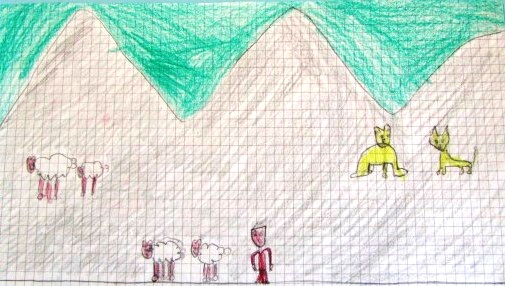 AFRICA RIMANE NELLA SAVANA A FARE IL PASTORE PER DUE ANNI,SI FA NUOVI AMICI COME IL GHEPARDO E LA IENA.
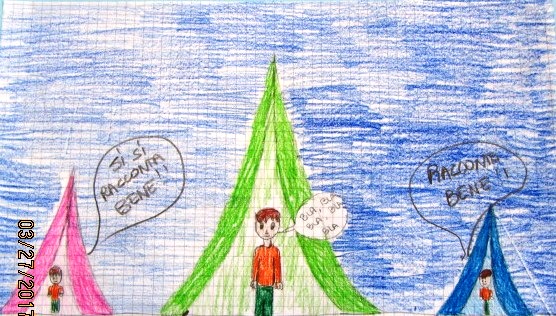 ANCHE QUI AFRICA E’ BRAVISSIMO A RACCONTARE STORIE AGLI ABITANTI
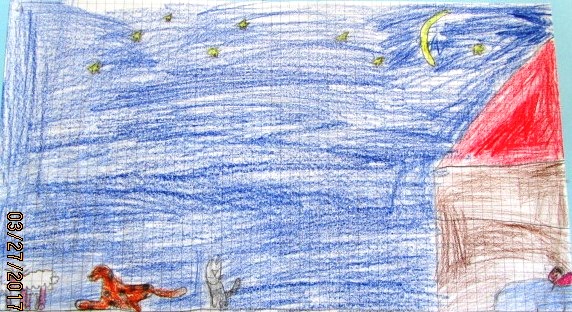 UNA NOTTE SCOMPAIONO LE CAPRE INSIEME ALLA IENA E AL  GHEPARDO COSI’ IL RE DELLE CAPRE CACCIO’ AFRICA
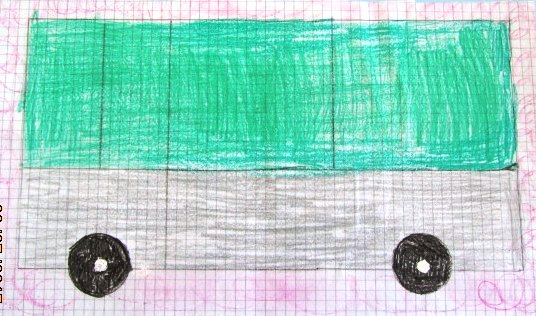 ALLORA AFRICA PRENDE UN AUTOBUS CHE LO PORTA NELL’AFRICA VERDE
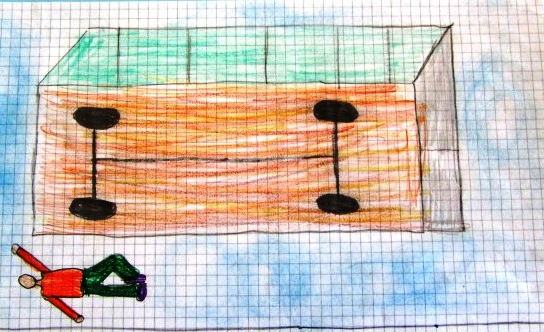 DURANTE IL VIAGGIO IL PULMINO SI RIBALTA E AFRICA SI FA MALE
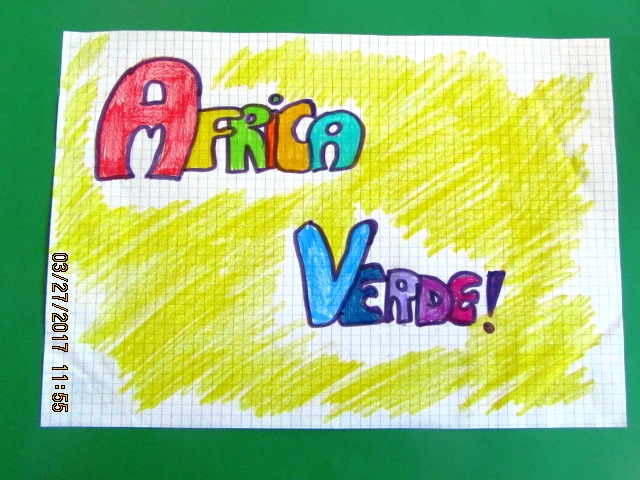 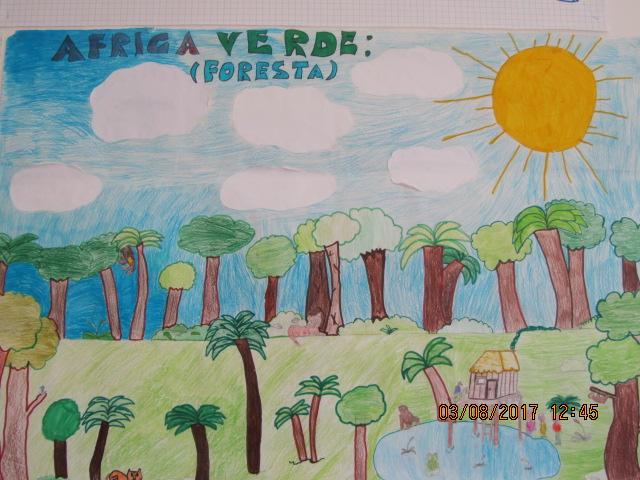 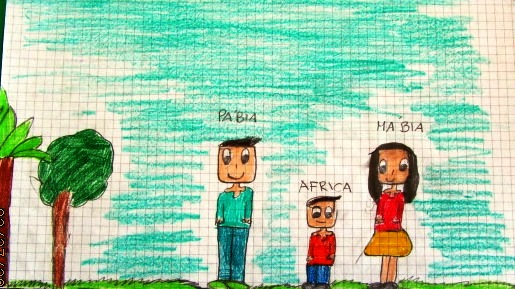 Africa viene curato da Ma’Bia e diventa figlio di Pa’Bia e Ma’Bia ,vive in una palafitta nella foresta tropicale
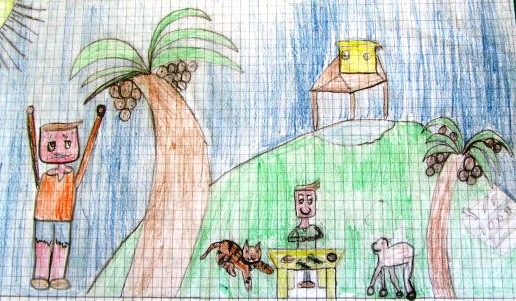 QUI PRATICA L’AGRICOLTURA E IL COMMERCIO
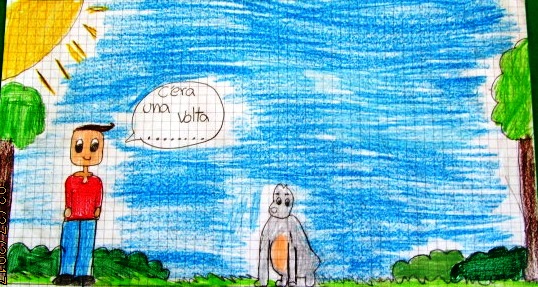 CONTINUANDO A RACCONTARE STORIE,DIVENTA AMICO DI UN GORILLA
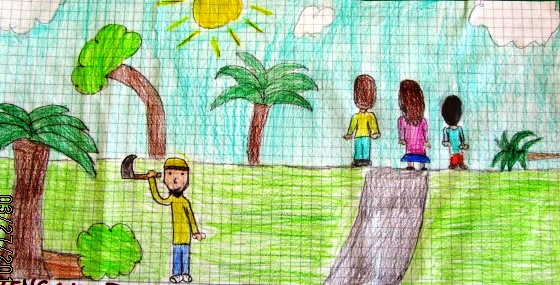 UN GIORNO PA’BIA PENSA DI ANDARSENE PERCHE’ GLI UOMINI STANNO TAGLIANDO LA FORESTA
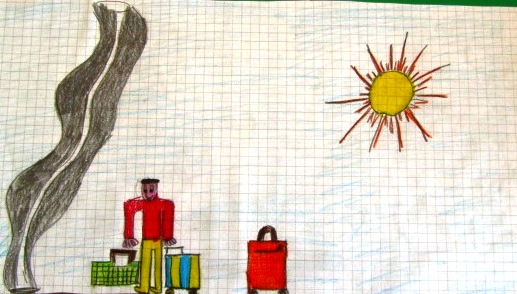 PA’BIA DECIDE COSI’ DI TRASFERIRSI NELL’ALTRO MONDO,CIOE’ NEL MONDO MODERNO
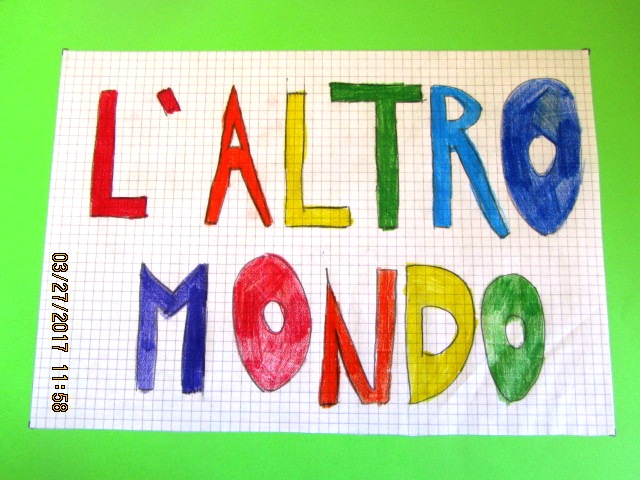 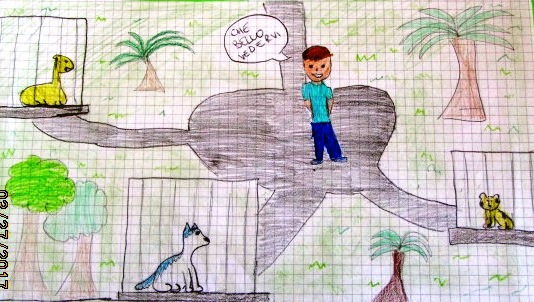 NELLO ZOO DI PARIGI AFRICA RITROVA TUTTI I SUOI AMICI (IL GHEPARDO,LA IENA,LE CAPRE IL GORILLA) SONO FELICI DI RIVEDERSI
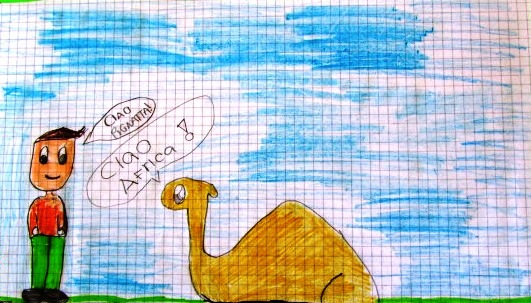 RITROVA ANCHE PIGNATTA CHE ERA STATO IMMOBILE FINO AD ALLORA MA VEDENDO AFRICA RICOMINCIA A SALTARE
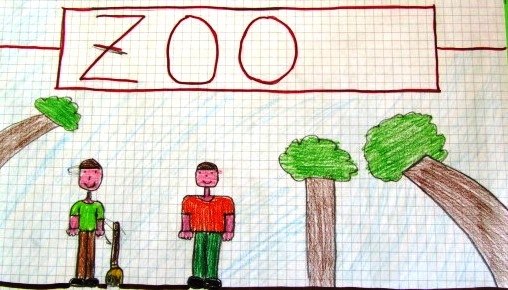 AFRICA COSI VA NELLO ZOO DI PARIGI DOVE PA’BIA DIVENTA IL GUARDIANO
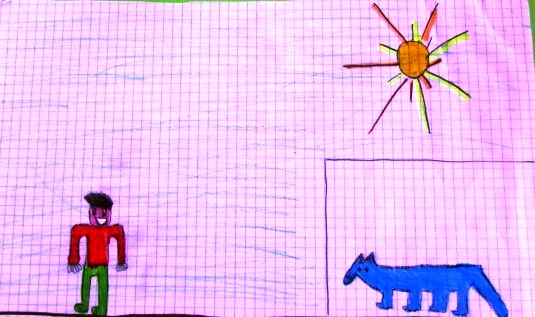 A QUESTO PUNTO IL LUPO RIAPRE L’OCCHIO CHE AVEVA VOLUTO TENERE CHIUSO PERCHE’ ORA LO SPETTACOLO DA VEDERE E’ DI FELICITA’
APPENA IL LUPO RIAPRE L’OCCHIO ANCHE IL RAGAZZO FA ALTRETTANTO
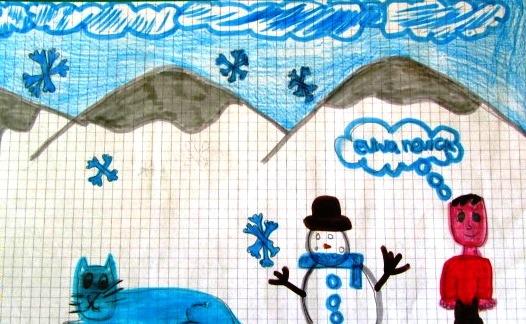 ORA NEVICA E FINALMENTE SONO TUTTI FELICI
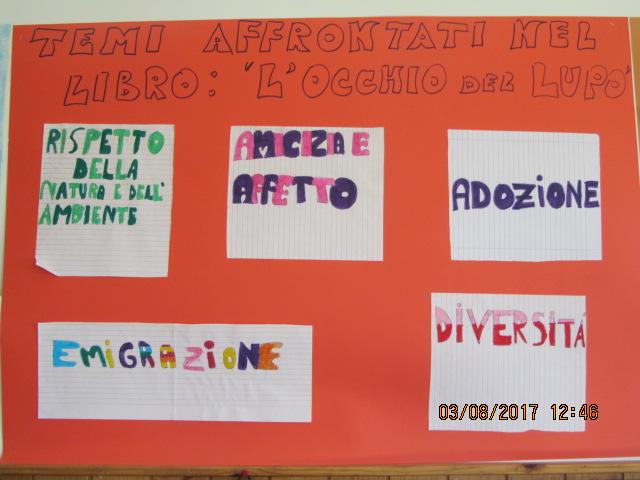 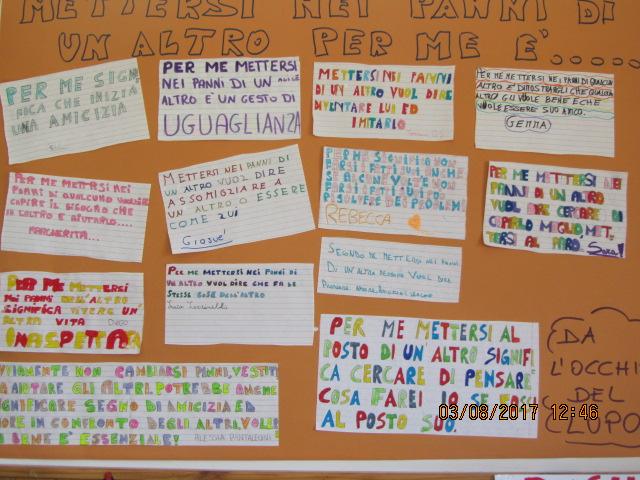